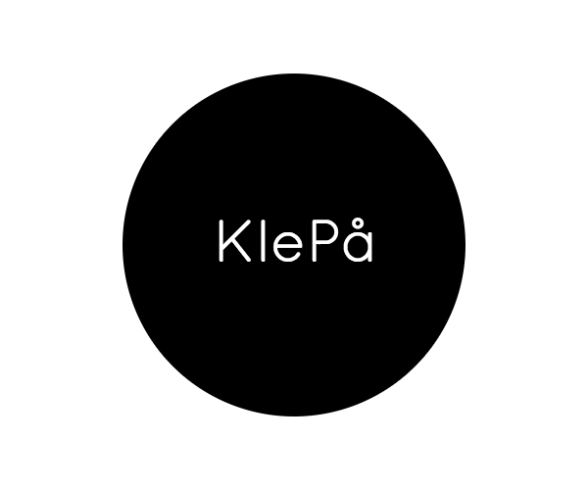 Espen Thorsen og Magnus Lien



Et samarbeid mellom KULU og Akershus Sykehus
Engasjement
Tilgjengelighet
Hygiene
Informasjonssikkerhet
Ikke forstyrrende
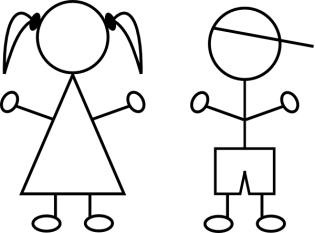 KlePå
Interaktivt kostymespill
Utforsking og lek
I grupper eller alene
Kan spilles av de fleste
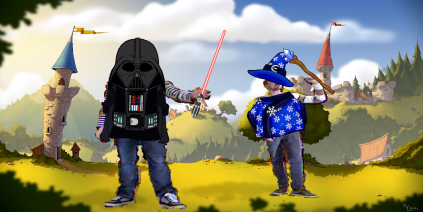 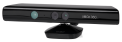 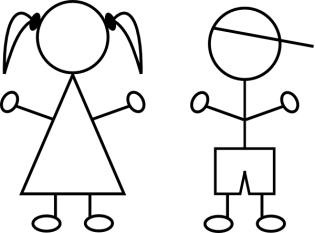 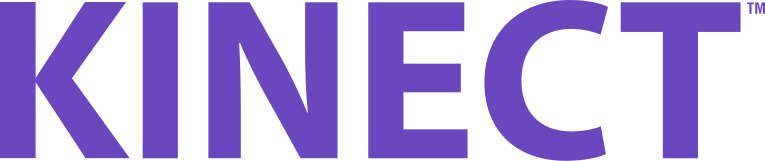